I can subtract fractions (recap)

03.03.21
Vocabulary

Fraction

Amount

Whole

Numerator

Denominator

Subtract 

Subtraction
2
2 thousands
6
numerators
denominators
1
3
5
Adding and subtracting fractions

Common denominators
It's easy to add and subtract fractions when the numbers on the bottom are the same.

These are called the denominators.

5        2       3
-    -   -   =  -
9        9       9
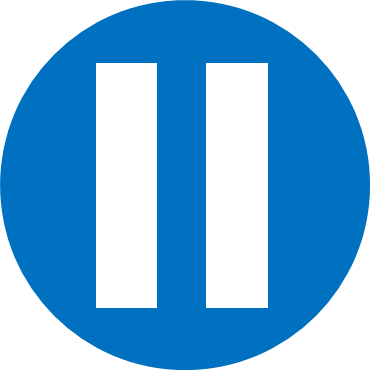 Have a think
Reduction – 	when something is being 					removed or taken away.
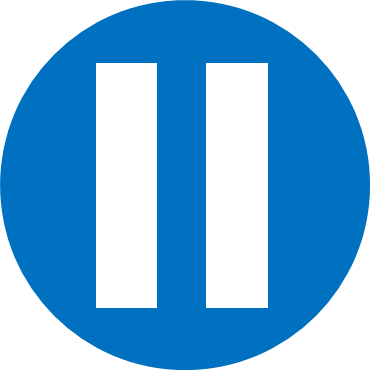 Have a think
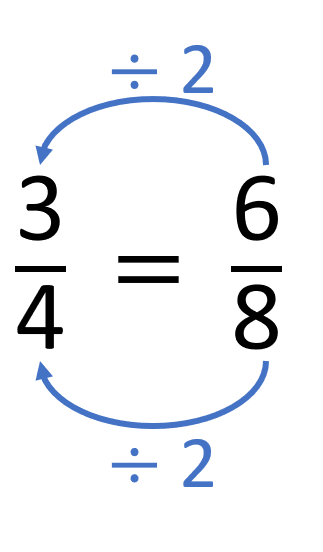 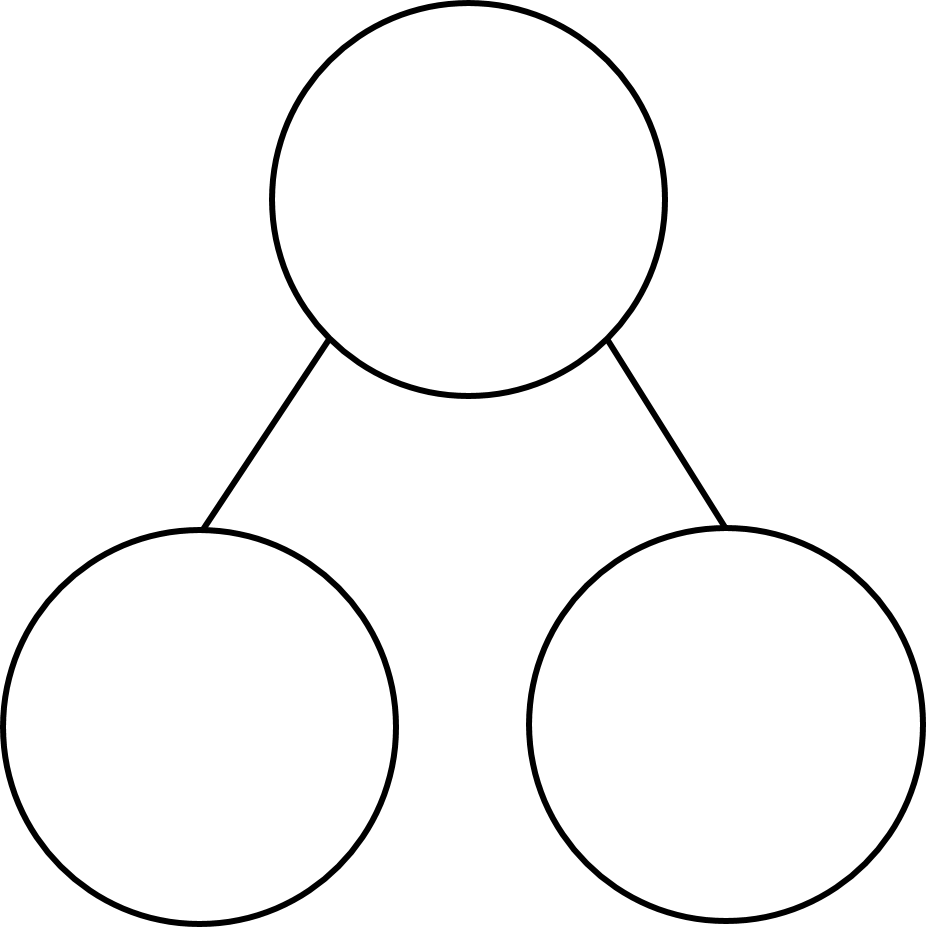 Partitioning – 	splitting the whole 					into two or more 						parts
Have a go at questions 1 – 5 on the worksheet
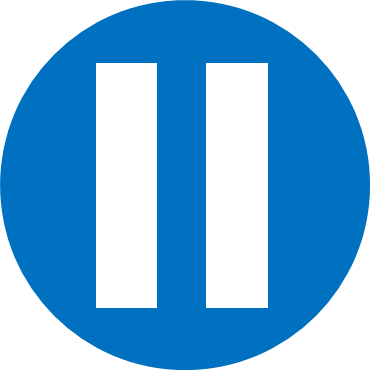 Have a think
Difference – 	a comparison between two 					sets - how much more or 					less/fewer
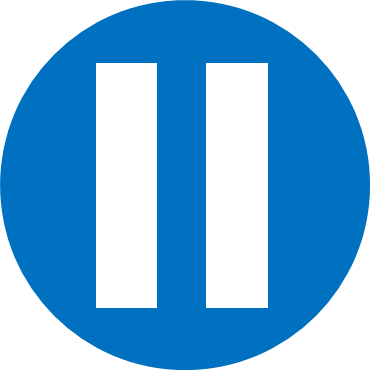 5
Have a think
10
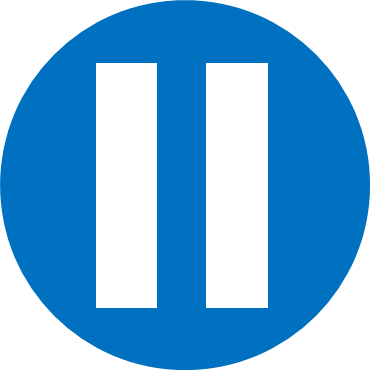 Have a think
Have a go at the rest of the questions on the worksheet
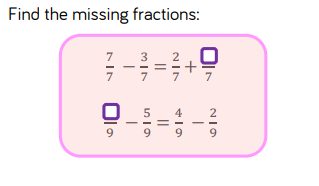 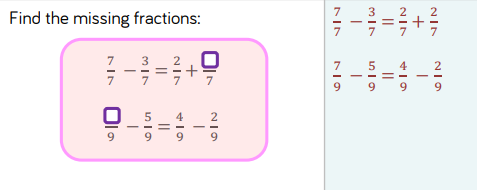 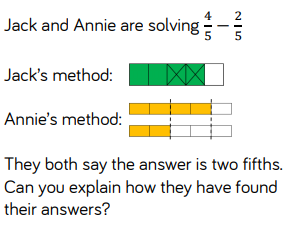 Answer
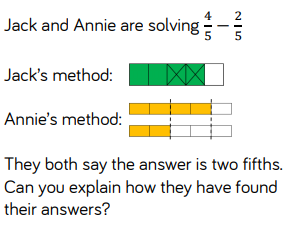 Jack has taken two fifths away. Annie has found the difference between four fifths and two fifths.
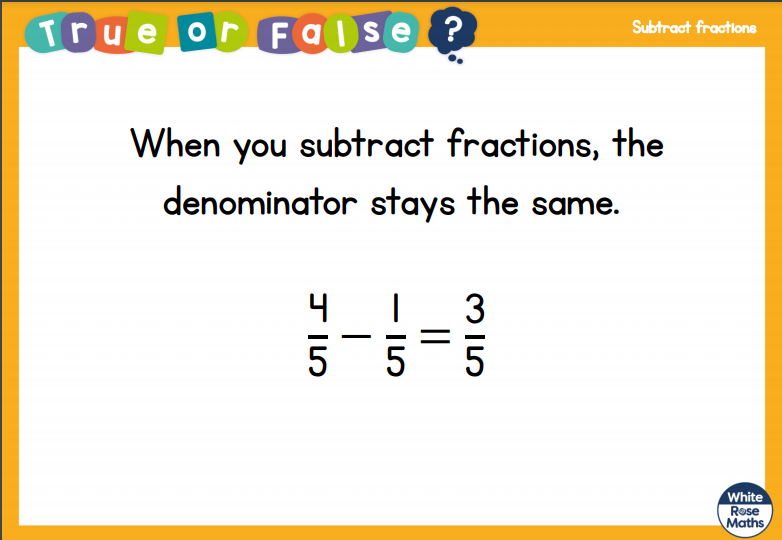 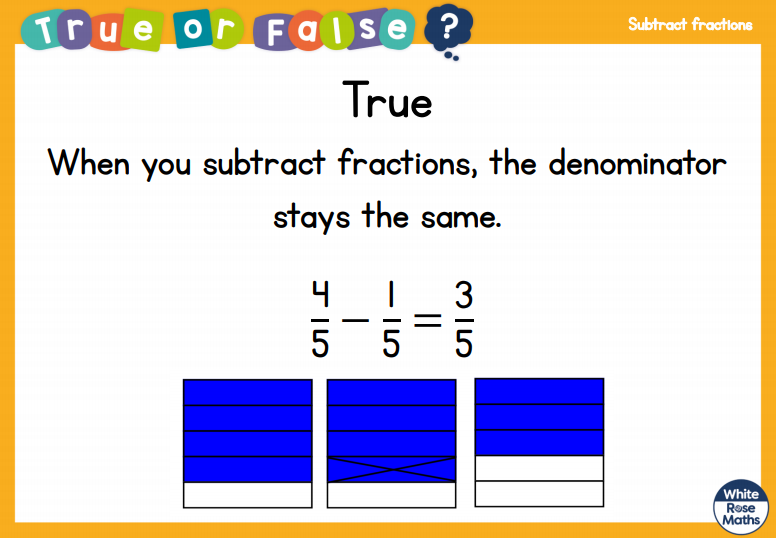